Data protection
How to protect your data when using the internet ?
Orange team: Ludovica Sfarra, Alessandro Rubini, Martina Rambaldi, Claudio Tubi, Sebastian Vascautan
What is data protection?
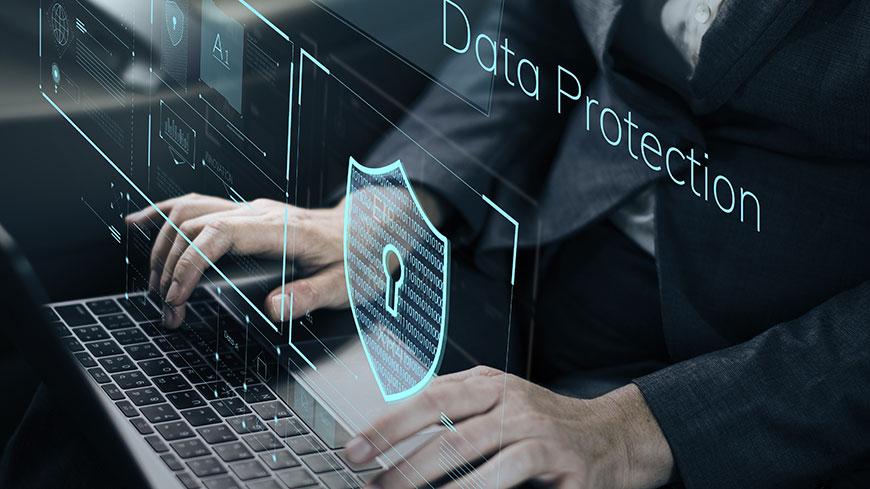 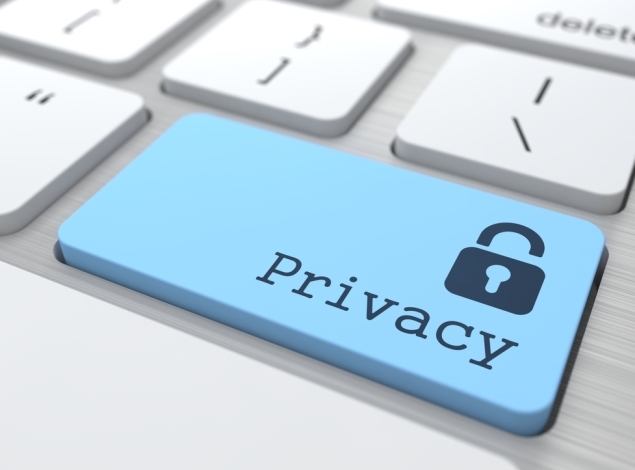 Data protection is the process of safeguarding important information from corruption, revelation or loss.The GDPR is aimed at giving citizens control over their personal data.
GDPR = The General Data Protection Regulation - European Regulation
Data protection in italy
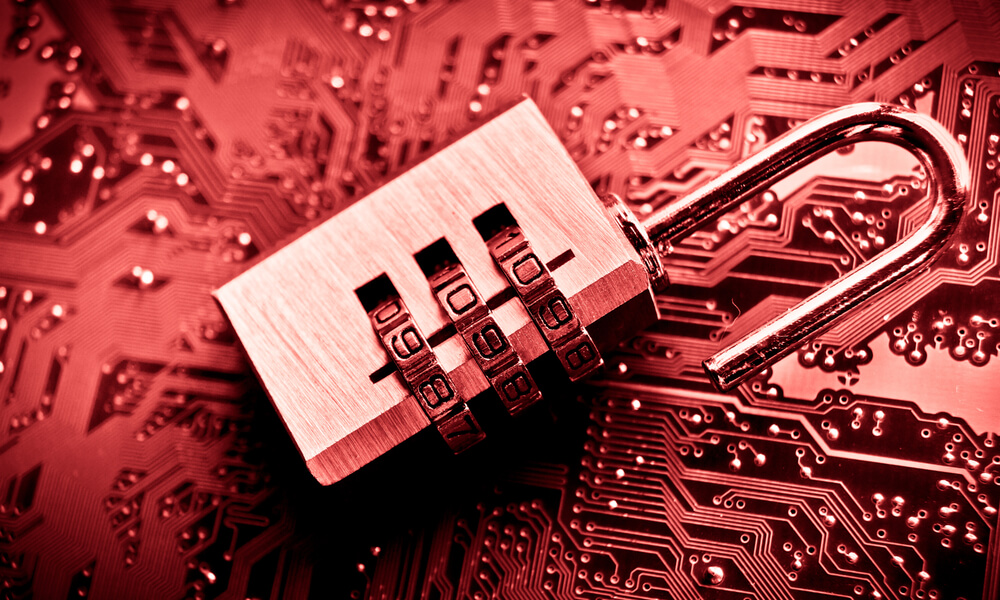 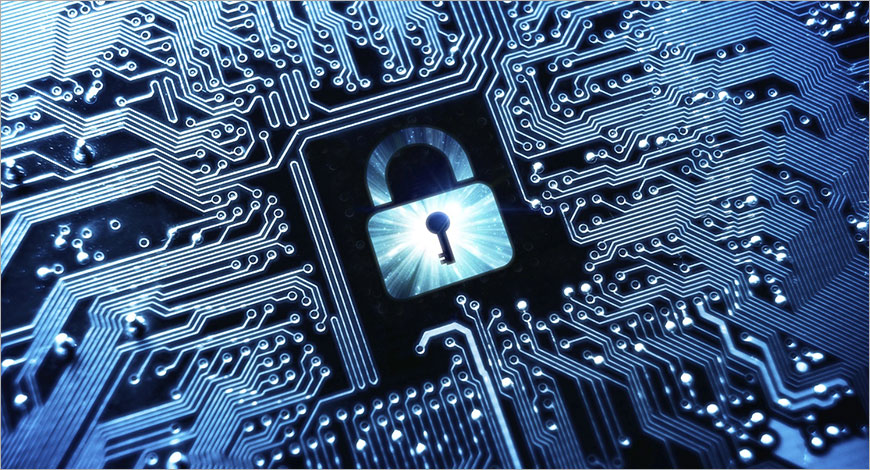 Italy has adopted European Regulations with the IDPC in 2003.

IDPC = The Italian Data Protection Code
Privacy
Data protection is about your fundamental right to privacy
The EU directive states that is illegal to: 
send spam;
use spyware;
use unauthorized digital tracking.
your  personal information must be:
current;
useful,
available to the person on request.
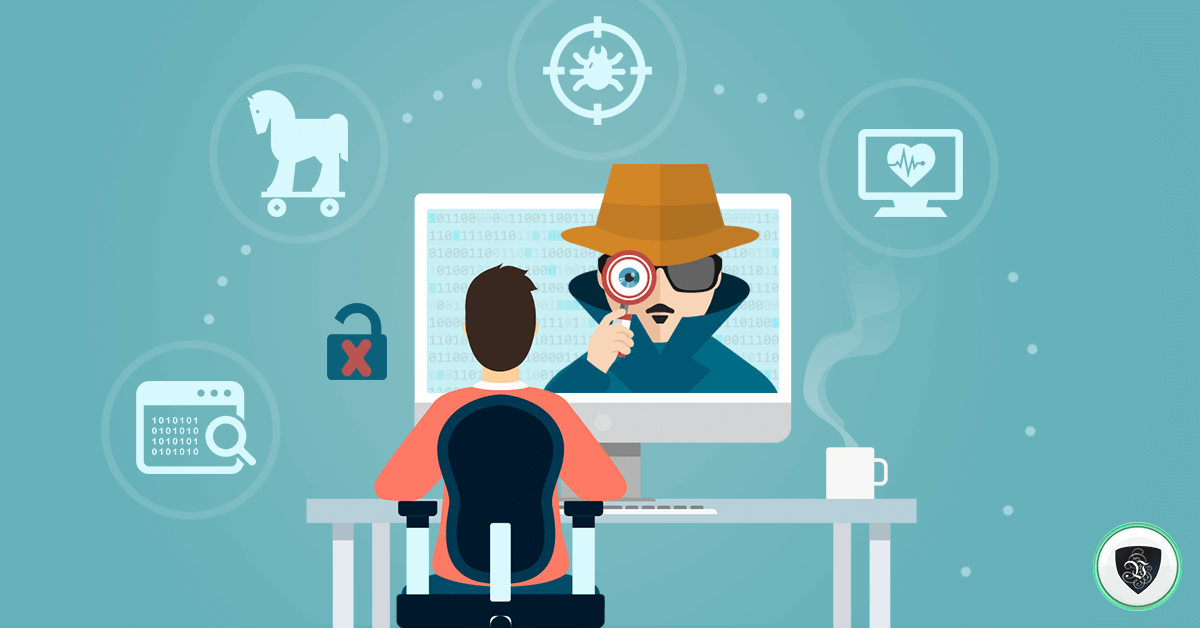 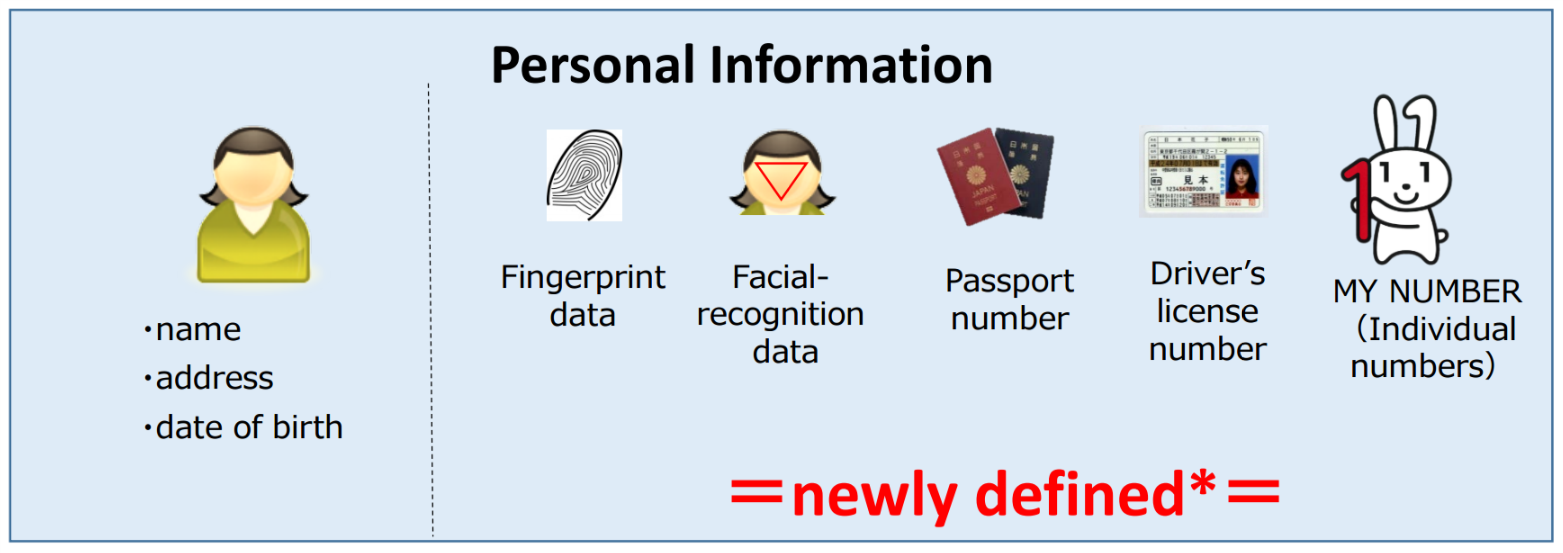 TIPS TO PROTECT YOUR CREDENTIALS
use strong passwords:  14 characters: numbers/letters/symbols
don’t share your password
don’t use the same password everywhere
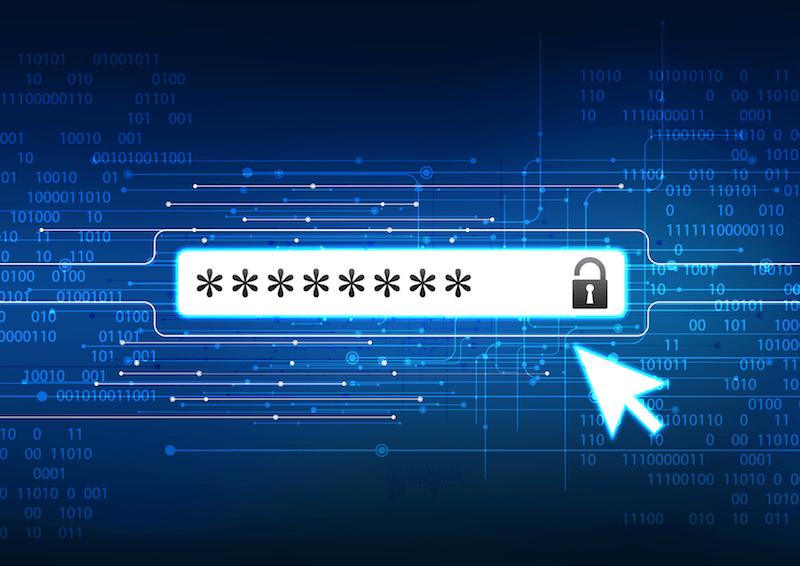 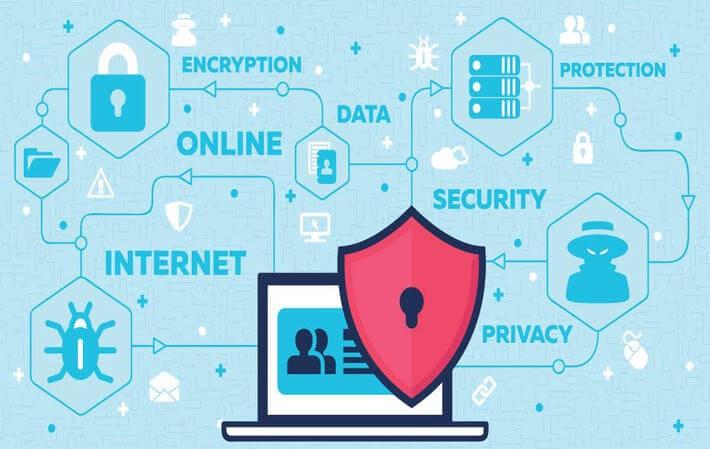 Sitography
Privacy 
1° photo: https://www.google.com/url?sa=i&url=https%3A%2F%2Fwww.le-vpn.com%2Fwhat-is-spyware%2F&psig=AOvVaw006SkHa4876cpyq1rJ08XB&ust=1612612160561000&source=images&cd=vfe&ved=0CAIQjRxqFwoTCNj6psTY0u4CFQAAAAAdAAAAABAD
2° photo: https://www.google.com/url?sa=i&url=https%3A%2F%2Fmedium.com%2Ftokyo-fintech%2Fjapans-act-on-protection-of-personal-information-comes-into-effect-on-may-30-dd7c7d476ec4&psig=AOvVaw0c79rTpLrRYGQRopoz_-mE&ust=1612612347976000&source=images&cd=vfe&ved=0CAIQjRxqFwoTCMiY5qbX0u4CFQAAAAAdAAAAABAm
Philippa Bowen et al., “Business Plan - Companion book”, Dea Scuola
https://iclg.com/practice-areas/data-protection-laws-and-regulations/italy